Java Object Communication
Instructor: Prasun Dewan (FB 150, dewan@unc.edu)
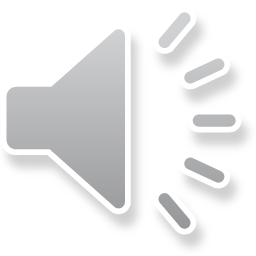 Communication so far: Byte Communication
Sender
Receiver
Sockets
bytes
NIO
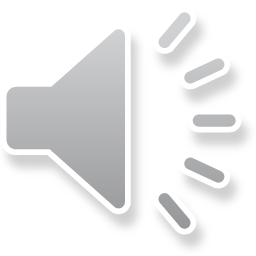 Byte Communication
byte[] bytes  = {3, 4}
3
bytes
The receiving site  creates in its memory a copy of a block of memory at the sending site
4
3
4
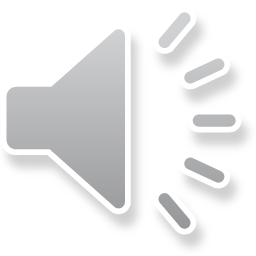 Object Communication: Values of Multiple Types
Object
Sender
Primitive
Receiver
Program Value
Object communication even though communicating  data structures that include objects and primitive values (Data structure communication)
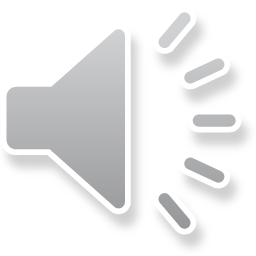 Motivation and  application?
Motivation for Non Byte Communication
Originally, RPC was implemented directly on byte  communication
Java developed idea of object data communication
Remote procedure call (RMI)
Blocking  stream object communication (Object Stream, )
Blocking byte  communication (Sockets)
Separate layer  can imply more flexibility
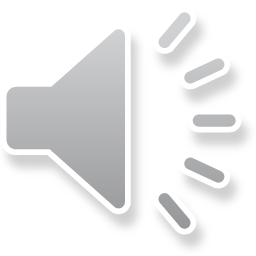 Data Communication Implemented by Who
Infrastructure (Language, Library)
Programmer (of Communicated Objects)
Both (Programmer  code called by Infrastructure)
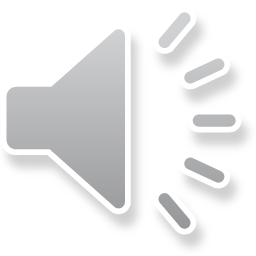 Java Object Output and Input Streams
Socket
ObjectStream getOutputStream()
InputStream getInputStream()
ObjectInput Stream
ObjectInputStream (InputStream i)
Object readObject()
ObjectOutput Stream
ObjectOutputStream (OutputStream o)
writeObject(Object o)
ObjectOutputStream socketOut = new ObjectOutputStream(socket.getOutputStream());
socketOut.writeObject(3);
ObjectInputStream socketIn  = ObjectOutputStream(socket.getInputStream());
Integer readVal = (Integer) socketIn.readObject();
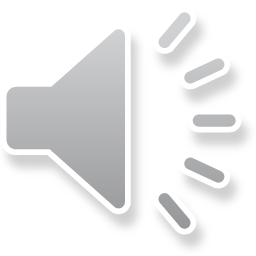 Object Communication and External Data Representation (XDR)
Atomic Value
short s = 3
A value that has a direct XDR that does not have to be composed from other XDR’s
0
s
Little Endian
3
Primitive, Wrapper
x86
Host-independent eXternal Data Representation
3
Big Endian
0
IBM 370
Receiver’s copy  semantically equivalent to sender’s copy
Receiver’s copy  a clone of the sender’s copy?
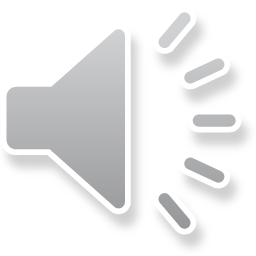 Structure Communication: Serialized XDR
Byte[] a = {3}
3
86
a
3
90
182
90
86
186
Serialization: gathering  a  program data structure  possibly scattered in memory into a serial  byte sequence (containing XDRs of primitive values)
Deserialization:  Reconstructing  byte sequence into equivalent  data structure, possibly scattering the value
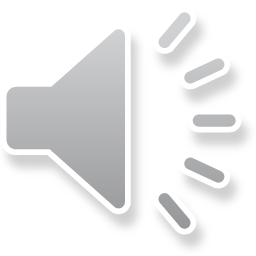 Sending Graphs
Arrows to primitive and object  component
Byte[] a = {3}
Byte[]
Byte[]
a
[0]
[0]
byte 3
byte 3
Relationship between sent and received object?
Received data structure is isomorphic to the sender’s data structure
And is of the same type
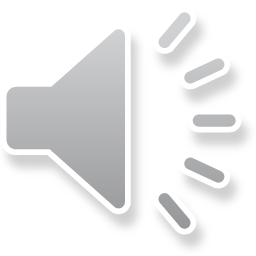 Corresponding  leaf primitive values represent the same abstract value
Non Tree Structures
Object[] objects = new Object[1];
objects[0] = objects
Object[]
Object[]
[0]
[0]
94
84
92
86
86
92
84
94
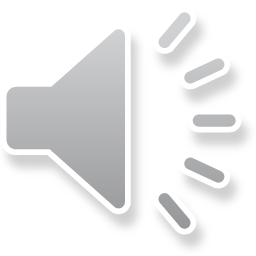 Programmer-Defined Class: ABMISpreadsheet
public class ABMISpreadsheet implements BMISpreadsheet {
  double height = 1.77;
  double weight = 75;
  public double getWeight() {return weight;}
  public void setWeight(double newWeight) {   
    weight = newWeight;
  }
  public double getHeight() {return height;}
  public void setHeight(double newHeight) {height = newHeight;}
  public double getBMI() {return weight/(height*height);}
}
Structure?
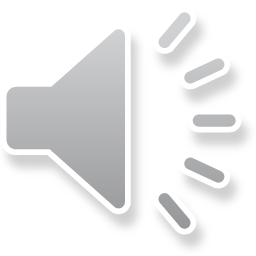 Physical Structure
BMISpreadsheet b = new ABMISpreadsheet()
ABMISpreadsheet
Every object serializable?
weight
height
double 1.77
double 75.0
Physical structure defined by instance variables stored in memory
Internal nodes labeled  by class name
Each  component of an object is a value stored in an instance variable declared in class
Leaf nodes labeled  type and value
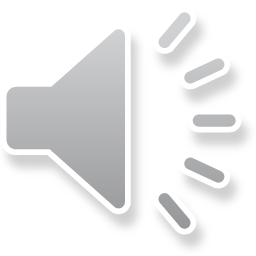 Location-Dependent Objects
Requirement: Receiver’s copy  semantically equivalent to sender’s copy
System.in
Socket s
TextField t
File f
Several objects have location-dependent semantics
The OS or some other external software such as window system keeps state that define full semantics
The external software may not exist at the other end, may not be known to serialization system, and may not be willing or able to create equivalent state
e.g. file, text field, socket, System.in
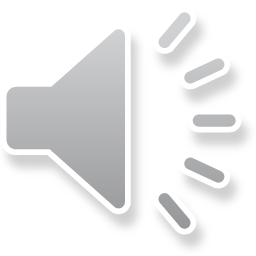 Not All Objects are Serializable
Sending an isomorphic copy does not guarantee  semantic equivalence
How to tell some generic serialization system  that some type is not serializable?
Programmer used some directive
Ideally with language support
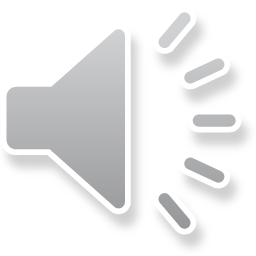 Shallow Tagging
List*
An object is serialized only if it is tagged as serializable
Structure is often  determined at runtime
byte 3
Can add a serializable or non serializable component
ABMISpreadsheet
weight
height
double 1.77
double  75
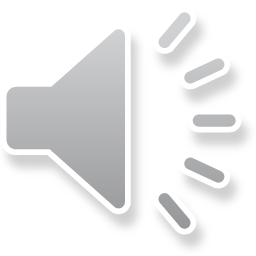 Deep Tagging
List*
An object is serialized only if every component of its (logical or physical) structure is tagged as serializable
byte* 3
Not serializable even though top object is Serializable
ABMISpreadsheet *
Runtime  exception
weight
height
double * 1.77
double * 75
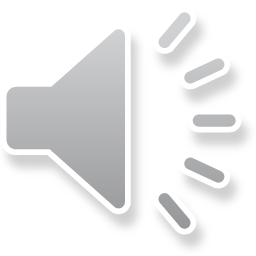 Interface Based Tag
Object O is Serializable if O instance of Serializable
Serializable is a an empty interface – has no methods
Any class implements it if it says so
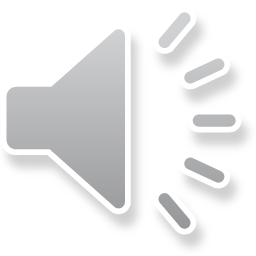 BMISpreadsheet
import java.io.Serializable;
public interface BMISpreadsheet extends Serializable {
  double getWeight();
  void setWeight(double newWeight);
  double getHeight();
  void setHeight(double newHeight);
  double getBMI();
}
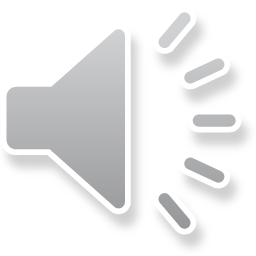 No Changes to ABMISpreadsheet
public class ABMISpreadsheet implements BMISpreadsheet {
  double height = 1.77;
  double weight = 75;
  public double getWeight() {return weight;}
  public void setWeight(double newWeight) {   
    weight = newWeight;
  }
  public double getHeight() {return height;}
  public void setHeight(double newHeight) {height = newHeight;}
  public double getBMI() {return weight/(height*height);}
}
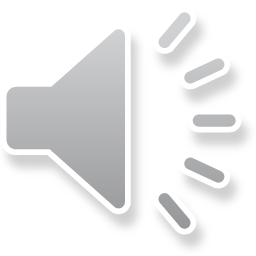 Inherited Tag
public class ADistributedBMISpreadsheet extends ABMISpreadsheet {
    Socket peer;
    public Socket getSocket();
   ….
  
}
Instance of ADistributedBMISpreadsheet  is instance of Serializable
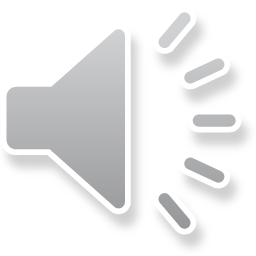 Fundamental Problem with Inherited Tag
import java.io.Serializable;
public interface BMISpreadsheet extends Serializable {
  double getWeight();
  void setWeight(double newWeight);
  double getHeight();
  void setHeight(double newHeight);
  double getBMI();
}
When a type is created, can guarantee behavior of only instances of that type
Not of instances of  yet to be created subtypes
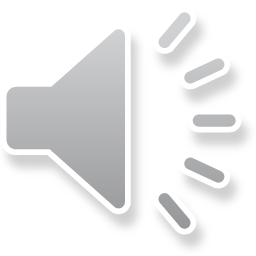 C# Attributes
[Serializable]
public class ABMISpreadsheet:BMISpreadsheet {
   …
}
An object is serializable if its class holds the non inheritable Serializable attribute
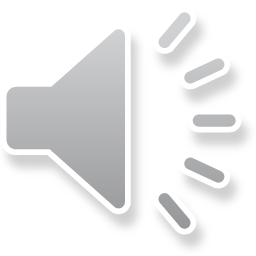 Semi-Serialized Structures?
public class ADistributedBMISpreadsheet extends ABMISpreadsheet {
    Socket peer;
    public Socket getSocket();
   ….
  
}
Send structure without socket?
Socket may be constructed from serializable components such as host name and port
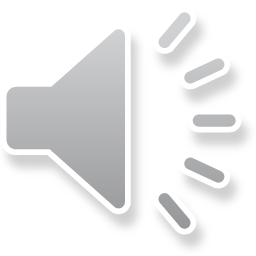 Semi-Serialized Structures
Send part of the logical structure to another site?
Certain parts may be derived from other parts
Not sending these parts more efficient
These parts may not be serializable (e.g. some socket)
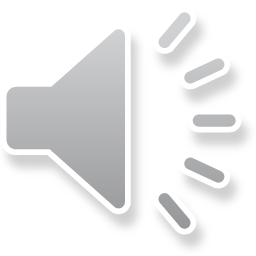 Derived Structure in BMI Example?
public class AnotherBMISpreadsheet implements BMISpreadsheet{    
  double height = 1.77;
  double weight = 75;
  double bmi = calculateBMI();  
  public double getHeight() {return height;}
  public void setHeight(double newHeight) {
    height = newHeight;
    bmi = calculateBMI();
  }    
  public double getWeight() {return weight;}
  public void setWeight(double newWeight) {
     weight = newWeight;
     bmi = calculateBMI();
  }
  public double getBMI() { return bmi;}   
  double calculateBMI() {
     return weight/(height*height);
  }
}
How does infrastructure know what is derived?
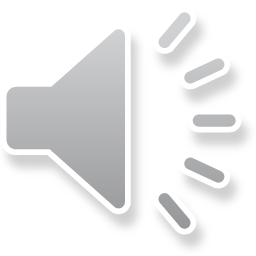 Annotations, keywords, attributes can be used to tag
Java Transient Keyword Tag for Physical
public class AnotherBMISpreadsheet implements BMISpreadsheet{    
  double height = 1.77;
  double weight = 75;
  transient double bmi = calculateBMI();  
  public double getHeight() {return height;}
  public void setHeight(double newHeight) {
    height = newHeight;
    bmi = calculateBMI();
  }    
  public double getWeight() {return weight;}
  public void setWeight(double newWeight) {
     weight = newWeight;
     bmi = calculateBMI();
  }
  public double getBMI() { return bmi;}   
  double calculateBMI() {
     return weight/(height*height);
  }
}
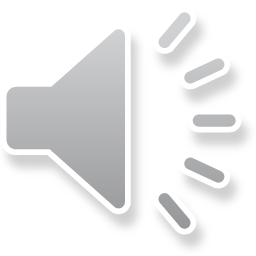 Logical?
Partially Serialized Objects
BMISpreadsheet b = new AnotherBMISpreadsheet()
AnotherBMISpreadsheet
AnotherBMISpreadsheet
Serialization
weight
weight
height
height
bmi
bmi
double 1.77
double 23.9
double 75.0
double 1.77
???
double 75.0
Constructors usually used to initialize variables
Both transient and non transient
How to initialize only transient  when infrastructure is deserializing?
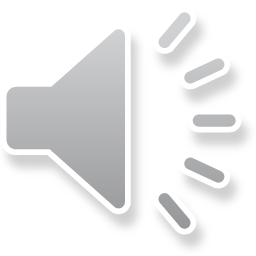 Initializing Method called by Programmer
public class AnotherBMISpreadsheet implements BMISpreadsheet{    
  double height = 1.77;
  double weight = 75;
  transient double bmi = calculateBMI();  
  public double getHeight() {return height;}
  public void setHeight(double newHeight) {
    height = newHeight;
    bmi = calculateBMI();
  }    
  public double getWeight() {return weight;}
  public void setWeight(double newWeight) {
     weight = newWeight;
     bmi = calculateBMI();
  }
  public double getBMI() { return bmi;}   
  double calculateBMI() {
     return weight/(height*height);
  }
  public void initSerializedObject() {
    bmi = calculateBMI();
   }
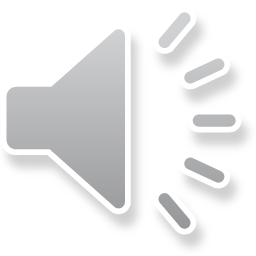 Extensibility General Goals and Architecture
A class can select which subobjects are serialized to serialize it
Infrastructure determines if  object has been visited before and adds type names if necessary
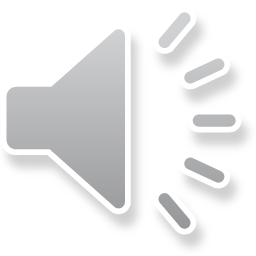 Java Object Output and Input Streams
Socket
ObjectStream getOutputStream()
InputStream getInputStream()
ObjectInput Stream
ObjectInputStream (InputStream i)
readObject()
ObjectOutput Stream
ObjectOutputStream (OutputStream o)
writeObject(Object o)
ObjectOutputStream socketOut = new ObjectOutputStream(socket.getOutputStream());
socketOut.writeObject(“hello world”);
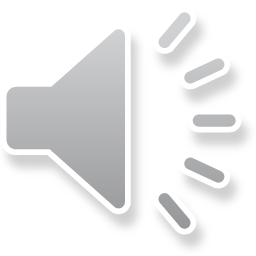 Serializable Pattern based Functions
Serializable
private readObject(ObjectInputStream s)
private writeObject(ObjectOutputStream s)
These methods called if they exist
Also used to initialize transients  structures
ObjectInput Stream
defaultReadObject()
ObjectOutput Stream
defaultWriteObject()
Default methods (de)serialize non transients
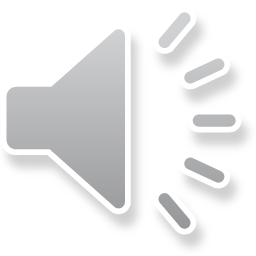 Class without Custom Serialization
public class AnotherBMISpreadsheet implements BMISpreadsheet{    
  double height = 1.77;
  double weight = 75;
  transient double bmi = calculateBMI();  
  public double getHeight() {return height;}
  public void setHeight(double newHeight) {
    height = newHeight;
    bmi = calculateBMI();
  }    
  public double getWeight() {return weight;}
  public void setWeight(double newWeight) {
     weight = newWeight;
     bmi = calculateBMI();
  }
  public double getBMI() { return bmi;}   
  double calculateBMI() {
     return weight/(height*height);
  }
  public void initSerializedObject() {
    bmi = calculateBMI();
   }
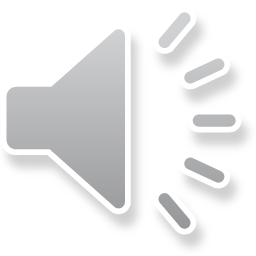 Programmer-Defined ReadObject
private void readObject(ObjectInputStream stream){
  try {
    stream.defaultReadObject();
    initSerializedObject();
  } catch (Exception e) {
    e.printStackTrace();
  }
}
Class does not have a writeObject
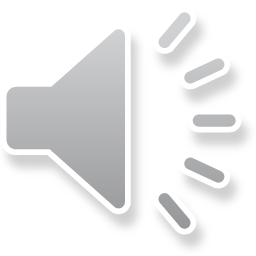 Implicit  System-Defined Write Object
private void writeObject(ObjectInputStream stream) 
	    throws IOException{
   stream.defaultWriteObject();
	
  }
}
Default behavior of Java
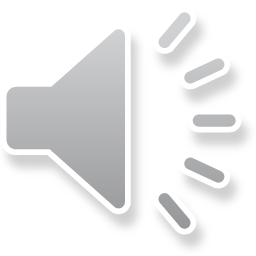 Extending Class With Custom Serialization
public class ANamedBMISpreadsheet extends 
        AnotherBMISpreadsheet implements NamedBMISpreadsheet{
  public static final int HIGH_BMI = 27;
  transient boolean isOverWeight = calculateOverWeight();
  String name = "";
  boolean calculateOverWeight() {return bmi > HIGH_BMI;}
  public boolean isOverWeight() {
    return isOverWeight;
   }
  public String getName() {return name;}
  public void setName(String newValue) {
    name = newValue;
  }
  public void initSerializedObject() {
    super.initSerializedObject();
    isOverWeight = calculateOverWeight();
  }
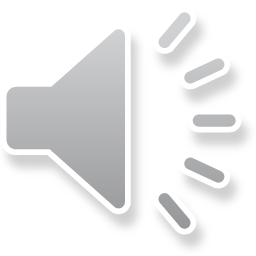 Extending Class With Custom Serialization
private void readObject(ObjectInputStream stream){
     try {
       stream.defaultReadObject(); 
     } catch (Exception e) {
        e.printStackTrace();
     }
   }
}
defaultReadObject() reads declared variables
No need to call super.readObject()
Java calls explicit or implicit readObject() on each super class
Cannot call super() : non private methods not recognized
Would cause multiple reads
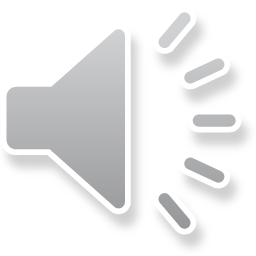 Method not really needed as it is the default readObject()
Missing ReadObject
AnotherBMISpreadsheet
private void readObject(ObjectInputStream stream){
  try {
    stream.defaultReadObject();
    initSerializedObject();
  } catch (Exception e) {
    e.printStackTrace();
  }
}
Stream Corrupted
ANamedBMISpreadsheet
private void readObject(ObjectInputStream stream){
     try {
       stream.defaultReadObject(); 
     } catch (Exception e) {
        e.printStackTrace();
     }
   }
}
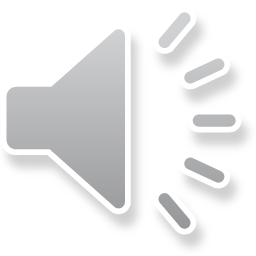 Externalizable Interface based Functions
Externalizable
readExternal (ObjectIn )
writeExternal(ObjectOut)
These methods must exist if interface implemented
ObjectIn
Object readObject(Primitive)(Object (Primitive))
ObjectOut
writeObject(Primitive)(Object(Primitive))
No default read and write of Object
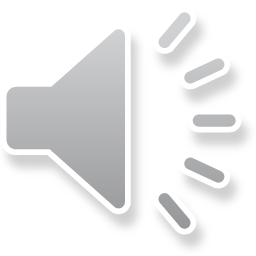 Externalizable use in ABMISPreadsheet
public void readExternal(ObjectInput in) {
  try {
    height = in.readDouble();
    weight = in.readDouble();
    initSerializedObject();
  } catch (Exception e) {e.printStackTrace();}
}
public void writeExternal(ObjectOutput out)  {
  try {
    out.writeDouble(height);
    out.writeDouble(weight);
  } catch (Exception e) {e.printStackTrace();}
}
Both public interface methods must be implemented and no default read or write methods
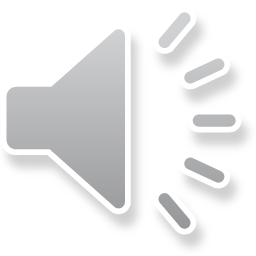 Extending Class With Custom Serialization
public void readExternal(ObjectInput in) {
  try {
    super.readExternal(in);
    name= in.readLine();
 } catch (Exception e) {e.printStackTrace();}
}
public void writeExternal(ObjectOutput out)  {
  try {
    super.writeExternal(out);
    out.write(name.getBytes());
  } catch (Exception e) {e.printStackTrace();}
}
Can and must call super on public member
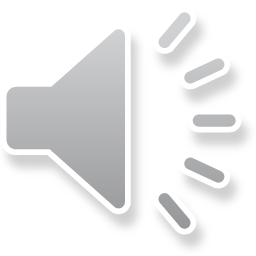 AnObjectHistory
public class AnObjectHistory<ElementType> implements 
         ObjectHistory<ElementType
  public final int MAX_SIZE = 50;
  Object[] contents = new Object[MAX_SIZE];
  int size = 0;
  public int size() {return size;}
  public ElementType get(int index) {
    return (ElementType) contents[index];
  }
  boolean isFull() {return size == MAX_SIZE;}
  public void add(ElementType element) {
  if (isFull())
    System.out.println("Adding item to a full history");
  else {
    contents[size] = element;
    size++;
   }
}
Serialize how?
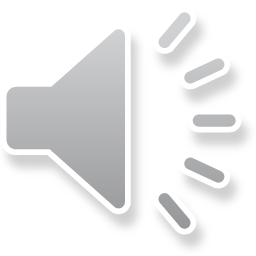 AnObjectHistory
public class AnObjectHistory<ElementType> implements 
         ObjectHistory<ElementType
  transient public final int MAX_SIZE = 50;
  transient Object[] contents = new Object[MAX_SIZE];
  int size = 0;
  public int size() {return size;}
  public ElementType get(int index) {
    return (ElementType) contents[index];
  }
  boolean isFull() {return size == MAX_SIZE;}
  public void add(ElementType element) {
  if (isFull())
    System.out.println("Adding item to a full history");
  else {
    contents[size] = element;
    size++;
   }
}
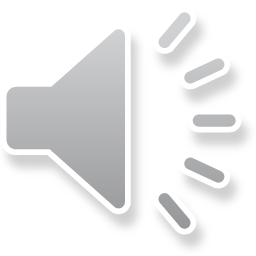 AnObjectHistory (Initialization and Extension)
Size written
private void writeObject(ObjectOutputStream stream) {
    try {
       stream.defaultWriteObject( );
       for (int i = 0; i < size; i++)
           stream.writeObject(contents[i]);
       } catch (Exception e) {
          e.printStackTrace();
       }
    }
  private void readObject(ObjectInputStream stream) {
    try {
      stream.defaultReadObject();
      contents = new Object[MAX_SIZE];
      for (int i = 0; i < size; i++)
        contents[i] =  stream.readObject();
      } catch (Exception e) {
        e.printStackTrace();
      }
    }
}
Size read
Object not revisted
ObjectHistory objectHistory = new AnObjectHistory();
objectHistory.add(objectHistory);
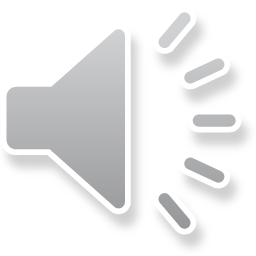 AnObjectHistory (Initialization and Extension)
public void writeExternal(ObjectOutput out) throws IOException {
  out.writeInt(size);
  for (int i = 0; i < size; i++)
    out.writeObject(contents[i]);

  } 
} 
public void readExternal(ObjectInput in) throws IOException,
ClassNotFoundException {
  contents = new Object[MAX_SIZE];
  size = in.readInt();
  for (int i = 0; i < size; i++)
     contents[i] = in.readObject();

}
Serializable vs. Externalizable
private void readObject(ObjectInputStream stream){
  try {
    stream.defaultReadObject();
    initSerializedObject();
  } catch (Exception e) {e.printStackTrace();}
}
public void readExternal(ObjectInput in) {
  try {
    height = in.readDouble();
    weight = in.readDouble();
    initSerializedObject();
  } catch (Exception e) {e.printStackTrace();}
}
public void writeExternal(ObjectOutput out)  {
  try {
    out.writeDouble(height);
    out.writeDouble(weight);
  } catch (Exception e) {e.printStackTrace();}
}
Programmer does not have a writeObject
Inheritance and Serializable
Another BMISpreadsheet
double height
implements
Serializable
double weight
double bmi
extends
ANamedBMI Spreadsheet
String name
If  object is instance of Serializable all of its non transient variables are serialized (by default)
Inheritance and Serializable
Another BMISpreadsheet
double height
implements
Serializable
double weight
double bmi
extends
ANamedBMI Spreadsheet
String name
Not Serializable exception when serializing instance of either class
Inheritance and Serializable
Another BMISpreadsheet
double height
implements
Serializable
double weight
double bmi
implements
extends
ANamedBMI Spreadsheet
String name
Variables of super classes that do not implement serializabe not serialized
Serialization looks at implements rather than instance of relation
Rule
If  object is instance of Serializable all of its non transient variables are serialized (by default)
If  object is instance of Serializable all of its non transient variables declared in classes that implement Serializable are serialized
Serializable vs. Externalizable
Private Custom Methods
Public Custom Methods
Can make mistake in method signature
Must implement both methods
No default methods
Can invoke default methods
Serialize both transient and non transients
Can only initialize transients
Sends field names, field types and declaring super classes
Sends only values explicitly written by programmer
Less efficient
Cannot  read data without class at receiver’s site
Extra Slides
Coupling of Transients Initialization and Extensibility
Extensibility and initialization of transients  is coupled
Often they are done together
Only one set of abstraction learnt
Disadvantages?
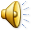 Coupling of Initialization and Extensibility
Serializable: App must be aware of and call defaultReadObject()
private void readObject(ObjectInputStream stream){
  try {
    stream.defaultReadObject();
    initSerializedObject();
  } catch (Exception e) {e.printStackTrace();}
}
Both: App must know about  input stream and deserialization exception handling
public void readExternal(ObjectInput in) {
  try {
    height = in.readDouble();
    weight = in.readDouble();
    initSerializedObject();
  } catch (Exception e) {e.printStackTrace();}
}
public void writeExternal(ObjectOutput out)  {
  try {
    out.writeDouble(height);
    out.writeDouble(weight);
  } catch (Exception e) {e.printStackTrace();}
}
Externalizable: App must do complete serialization and deserialization
Programmer does not have a writeObject
Separating interface (method signatures) for extensibility and transient initialization does not have this problem
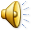 Coupling of Processing and Extended Serialization
Serialization extension must be done by the class being serialized
Allows extension to easily and efficiently access physical structure (without reflection)
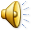 Inheriting Internal Serializer
Cannot add serializer for class without source code
Must inherit and change references and not reuse code
ABMISpreadsheet
extends
ADistributed BMISpreadsheet
ACustomSerialized BMISpreadsheet
extends
No sharing of code!
ACustomSerialized Distributed BMISpreadsheet
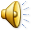 Coupling of Processing and Extended Serialization
Cannot have multiple serializers for different contexts
Text vs Binary, Logical vs. Physical, Mobile vs. Desktop, Single Language vs. Multiple Language
Binary serializer of physical structures  that can be extended by internal routines
Text serializer of logical structures  that is driven by serialization directives but cannot be extended
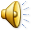 Java Serialization and Object Communication
Object Socket
Other applications (Object File)
Java Stream Serialization
Stream
Byte Socket
Other Byte Stores (File)
No (direct) serialization support for NIO
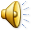